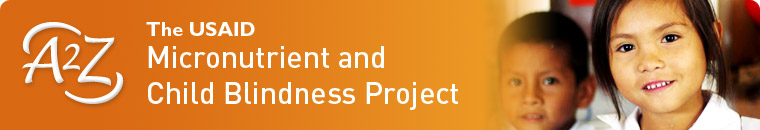 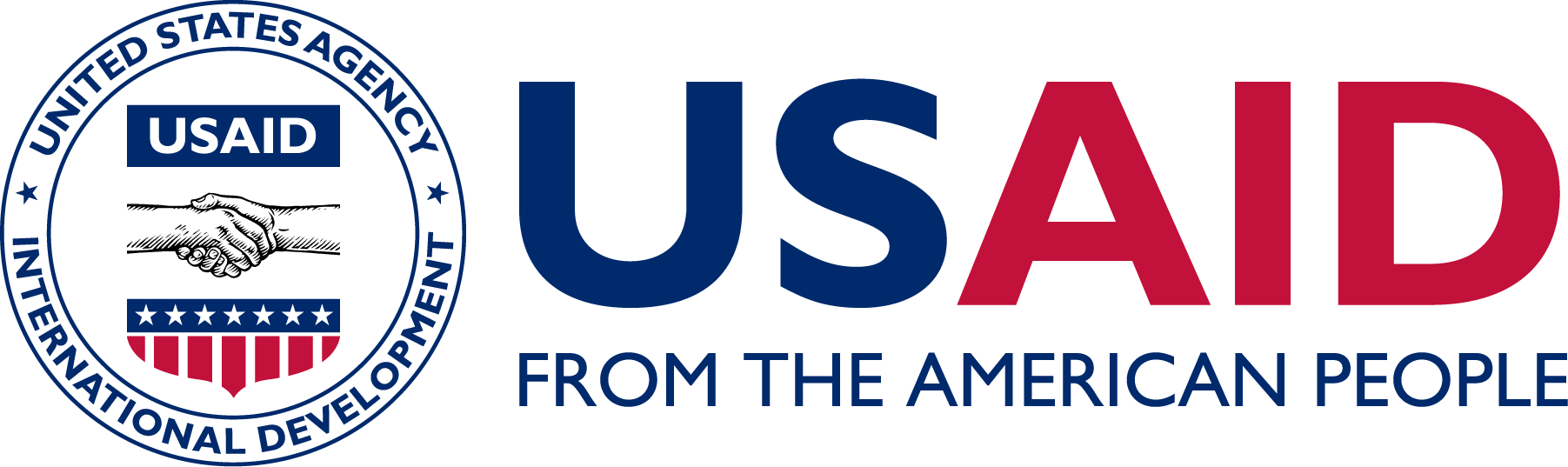 Key Recommendations from WHO “Salt as a Vehicle of Fortification” 2007 Omar Dary31-March-2011 PAHO Meeting“Improving Public Health Through the Optimal Intake of Iodine and Sodium”
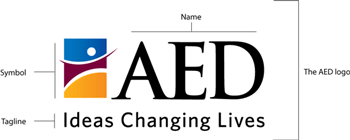 The power of the words
West Bank (Palestinian Territories)
Collaboration vs. Cooperation
Salt reduction and Salt iodization initiatives
Collaboration vs. Coordination
COMPROMISE
Industry participation is essential, but…
Cost-Effectiveness Analysis
Impact Assessment
Safe, Efficacious and Sustainable
MAIN PLAYERS
Program Monitoring and Evaluation
Researchers, Economists, Statisticians
Cost-Effectiveness Analysis
Nutrition Researchers, Statisticians, Laboratories
Impact Assessment
Food industry,  Marketing, Government Guidance
Social Marketing and Education
Food Control from MoH, M.Economy, Food Labs
Governmental Inspection and Auditing
Food Industry – QC/QA Department
Quality Control & Assurance - Factories
Food Industry/ Production Dept.
Implementation and Production
Implementation and Production of Micronutrient Premixes
Premix manufacturers
Bureau of Standards
Standards and Regulations
Central Government
Policies and National Strategies
Nutrition  and Researchers
Science (Efficacy trials) and Epidemiological Assessment
Science (Efficacy trials) and Epidemiological Assessment
Perception and separation of roles are also important.
The WHO recommendations of 2007
19 recommendations emphasizing the compatibility and benefits of the two programs
Why these recommendations have not been implemented?
Do we believe and accept all of them?
This is a good opportunity and at the same time an important challenge
Analyzing only one recommendation
“The iodine concentration in salt should be determined considering both the level of salt consumption and median UI of the population”
Situation in Guatemala in 2005*
* School-age children, INCAP and FANCAP data
What is wrong? UI or depending on table salt?
Situation in Cambodia in 2008*
Iodine in salt: 7.1 mg/kg (17.8 ± 23. 7 mg/kg)
Iodine in fish sauce: 
7.0 mg/L (5.7 ± 4.2 mg/kg)
Intake of Salt: 
Table Salt: 10 g/d
Fish Sauce: 5 g/d
Total: 15 g/d
* School-age children, UNICEF-Cambodia
Is this a safe and successful program?
Women in Peru (2008) and USA (2001-6)
Peru: Rev Peru Med Exp Salud Publica 2010; 27(2):195;
USA: J Nutr 2010; doi:10.34945/jn. 109.1201147
Why the difference between the two countries?
Probably salt sources
Cases: Developing country=Uganda; in transition=Brazil; Industrial=USA.
Conclusion: Salt reduction and iodine-deficiency prevention policies will vary from country to country.   What is required for taking decisions?
Understanding the UI levels
* Assuming excretion of 92% of the intake.
Conclusion:  There is still many things to learn, and collaborating with programs of salt-intake reduction might accelerate progress.